БЮДЖЕТ Добровского сельского поселенияна 2022 год и на плановый период 2023-2024 годы
К проекту Решения Добровского сельского совета 
Симферопольского района Республики Крым от __________г. № ___
Уважаемые жители
Добровского сельского поселения Симферопольского района Республики Крым!
Каждое поселение имеет собственный бюджет (местный бюджет) и право на получение средств из федерального бюджета и средств из бюджета Республики Крым в соответствии с федеральными законами и законами Республики Крым.
Бюджет поселения - это форма образования и расходования денежных средств, предназначенных для финансового обеспечения задач и функций сельского поселения.
Бюджет для граждан - документ, содержащий  основные положения решения о бюджете в доступной для широкого круга заинтересованных пользователей форме, разработанный в целях ознакомления граждан с основными целями, задачами бюджетной политики, планируемыми и достигнутыми результатами использования бюджетных средств.
Граждане как налогоплательщики и потребители государственных и муниципальных услуг должны быть уверены в том, что передаваемые ими в распоряжение государства средства используются прозрачно и эффективно, приносят конкретные результаты как для общества в целом, так и для каждой семьи, каждого человека.
Если нарушается равенство
Запланированные 
доходы
Запланированные 
расходы
, то возникает:
ПРОФИЦИТ
ДЕФИЦИТ
Расходы бюджета – это выплачиваемые из бюджета денежные средства
Расходные обязательства (публичные и гражданско-правовые) – обязанность выплатить денежные средства из соответствующего бюджета
ЭТАПЫ ПРОХОЖДЕНИЯ БЮДЖЕТА
Подготовка материалов для составления бюджета 
Согласование материалов для составления бюджета 
Подготовка проекта решения о бюджете
Рассмотрение проекта решения о бюджете
Утверждение проекта решения о бюджете.
Подписание решения о бюджете
УТВЕРЖДЕНИЕ
СОСТАВЛЕНИЕ
ОТЧЕТНОСТЬ
ИСПОЛНЕНИЕ
Подготовка бюджетной отчётности        об исполнении бюджета
Рассмотрение и согласование бюджетной отчетности об исполнении бюджета
Утверждение бюджетной отчётности об исполнении бюджета.
Подготовка документов для исполнения бюджета
Исполнение бюджета
АДМИНИСТРАТИВНО-ТЕРРИТОРИАЛЬНОЕ ДЕЛЕНИЕ
Добровское сельское поселение Симферопольского района Республики Крым
Площадь сельского поселения - 30 640 га.
 
Население – более  21 982 человек. 

В состав Добровского сельского поселения входит: с.Чайковское, с.Привольное, с.Перевальное, с.Заречное, с.Мраморное, с.Краснолесье, с.Доброе, с.Пионерское, с.Андрусово, с.Ферсманово, с.Петропавловка,  с.Лозовое

Административным центром Поселения является с. Доброе.

Границы Поселения установлены Законом Республики Крым от 5 июня 2014 года № 15-ЗРК «Об установлении границ муниципальных образований и статусе муниципальных образований в Республике Крым».
Доходы бюджета – это безвозмездные и безвозвратные поступления денежные средств в бюджет
ДОХОДЫ БЮДЖЕТА
Налоговые доходы
Неналоговые доходы
Безвозмездные поступления
Поступление от уплаты  других доходов, установленных законодательством, а также штрафов за нарушение законодательства

Доходы от использования государственного (муниципального) имущества и земли
Доходы  от продажи активов
неналоговые доходы
Поступления от других бюджетов бюджетной системы (межбюджетные трансферты,субсидии,субвенции,от организаций, граждан (кроме налоговых и неналоговых доходов)
Поступления от уплаты налогов

НДФЛ
ЕСХН
Налог на имущество физических лиц
Земельный налог
МЕЖБЮДЖЕТНЫЕ ТРАНСФЕРТЫ
 ОСНОВНОЙ ВИД БЕЗВОЗМЕЗДНЫХ ПЕРЕЧИСЛЕНИЙ ИЗ ДРУГИХ УРОВНЕЙ БЮДЖЕТОВ
Межбюджетные трансферты – денежные средства, перечисляемые из одного бюджета бюджетной системы Российской Федерации другому
ДОТАЦИИ 
- межбюджетные трансферты, предоставляемые на безвозмездной и безвозвратной основе без установления направлений и (или) условий их использования
Предоставляются без определения конкретной цели их использования (финансовая помощь краевого или районного бюджета на текущее содержание бюджетной инфраструктуры поселения)
Предоставляются на финансирование "переданных" полномочий из федерального или краевого бюджета в бюджет поселения (например, на осуществление первичного воинского учета на территориях, где отсутствуют военные комиссариаты)
СУБВЕНЦИИ
- финансовое обеспечение переданных полномочий другого уровня бюджета
Предоставляются на условиях долевого финансирования расходов из краевого бюджета в бюджет поселения (например, на капитальный ремонт автомобильных дорог местного значения из расчета 90%  объема затрат за счет республиканского бюджета, и 10% за счет средств бюджета поселения)
СУБСИДИИ 
– финансовая помощь на частичное финансирование расходов полномочий поселения из вышестоящего уровня бюджета
Добровское сельское поселения Симферопольского района Республики Крым
2022
Расходы
67 660,22 тыс.руб
Доходы
67 660,22 тыс.руб
Дефицит 0,00
2023
2024
Доходы
72 188,73 
тыс.руб.
Расходы
72 188,73 тыс.руб.
Расходы
75 067,84 тыс.руб.
Доходы
75 067,84 тыс.руб.
Дефицит 0,00
Дефицит 0,00
75 067,84 тыс. руб.
57 126,32тыс.руб.
72 188,73 тыс руб.
Налоговые и 
неналоговые доходы
Безвозмездные поступления
РАСХОДЫ БЮДЖЕТА
Расходы бюджета – выплачиваемые из бюджета денежные средства, за исключением средств, являющихся источниками финансирования дефицита бюджета
Формирование расходов осуществляется в соответствии с расходными обязательствами, обусловленными установленным законодательством разграничением полномочий, исполнение которых должно происходить в очередном финансовом году за счет средств соответствующих бюджетов
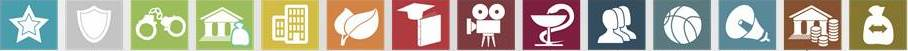 12 Средства массовой информации
02 Национальная оборона
04 Национальная экономика
06 Охрана окружающей среды
14 Межбюджетные трансферты общего характера
10 Социальная политика
08 Культура, кинематография
01 Общегосударствен-
ные вопросы
07 Образование
09 Здравоохранение
11 Физическая культура и сорт
13 Обслуживание государственного и муниципального долга
05 Жилищно-коммунальное хозяйство
03 Национальная безопасность и правоохранительная деятельность
Муниципальные программы на 2022-2024 гг.
2022
2024
2023
Муниципальная программа "Совершенствование местного самоуправления в администрации Добровского сельского поселен
Муниципальная программа "Совершенствование местного самоуправления в администрации Добровского сельского поселен
Муниципальная программа "Совершенствование местного самоуправления в администрации Добровского сельского поселен
25 322 306
25 951 730
25 631 399
Муниципальная программа "Деятельность в сфере национальной экономики Добровского сельского поселения
Муниципальная программа "Деятельность в сфере национальной экономики Добровского сельского поселения
Муниципальная программа "Деятельность в сфере национальной экономики Добровского сельского поселения
3 200 000
3 400 000
3 300 000
Муниципальная программа "Деятельность в сфере национальной безопасности и правоохранительной деятельности»
Муниципальная программа "Деятельность в сфере дорожного хозяйства Добровского сельского поселения»
Муниципальная программа "Деятельность в сфере дорожного хозяйства Добровского сельского поселения»
10 046 566
10 779 850
10 779 850
Муниципальная программа "Деятельность в сфере национальной безопасности и правоохранительной деятельности»
Муниципальная программа "Деятельность в сфере национальной безопасности и правоохранительной деятельности»
Муниципальная программа "Деятельность в сфере дорожного хозяйства Добровского сельского поселения
2 300 81600
3 830 000
4 080 000
Муниципальные программы на 2022-2024 гг.
2022
2024
2023
Муниципальная программа "Благоустройство и развитие жилищно - коммунального хозяйства Добровского сельского поселения
Муниципальная программа "Благоустройство и развитие жилищно - коммунального хозяйства Добровского сельского поселения
Муниципальная программа "Благоустройство и развитие жилищно - коммунального хозяйства Добровского сельского поселения
22 260 153
22 725 239,82
23 042 311,75
Муниципальная программа "Развитие физической культуры и спорта на территории Добровского сельского поселения»
Муниципальная программа "Развитие физической культуры и спорта на территории Добровского сельского поселения»
Муниципальная программа "Развитие физической культуры и спорта на территории Добровского сельского поселения
300 000
300 000
300 000
Муниципальная программа «Деятельность в сфере культуры и организации праздничных событий на территории Добровского сельского поселения»
Муниципальная программа «Деятельность в сфере культуры и организации праздничных событий на территории Добровского сельского поселения»
Муниципальная программа «Деятельность в сфере культуры и организации праздничных событий на территории Добровского сельского поселения»
1 100 000
3 700 122
3 521 493
Добровское сельское поселение 
Симферопольского района Республики Крым
Адрес:  с.Доброе, ул. 40 лет Победы,11

Телефон: +7978 957 57 57

Электронная почта: info@sovet-dobroe.org